Cavity Test Results
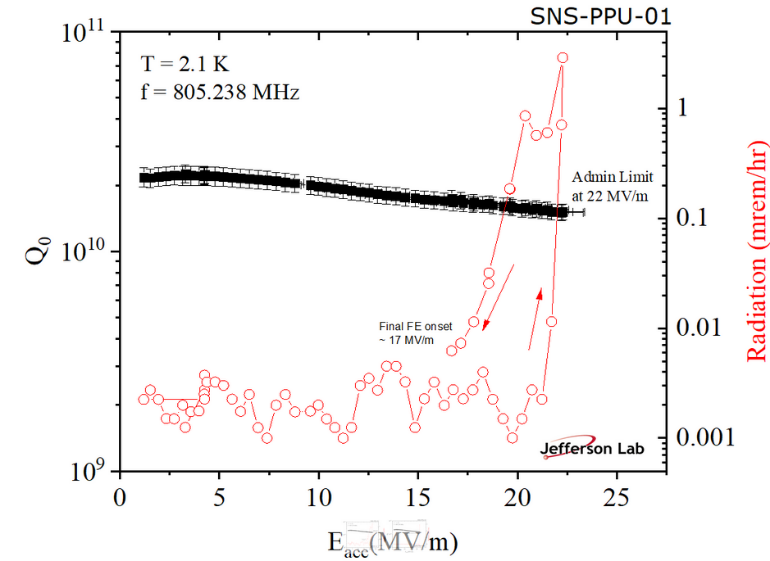 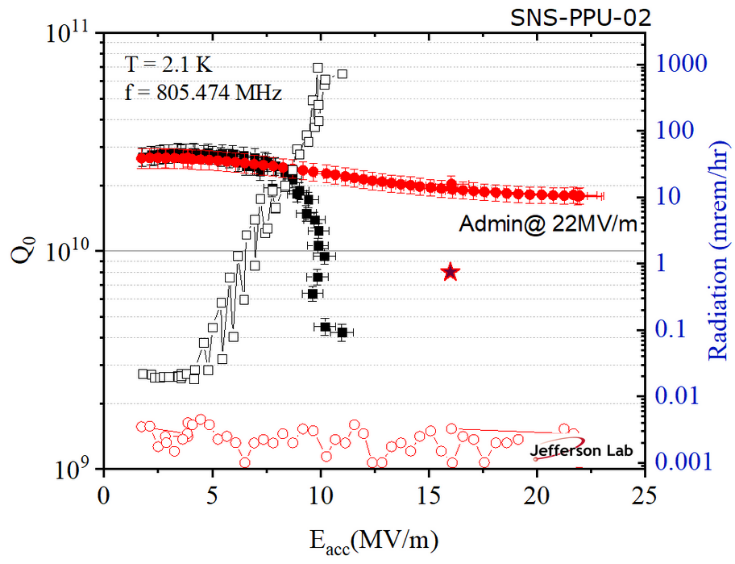 SNS-PPU-03
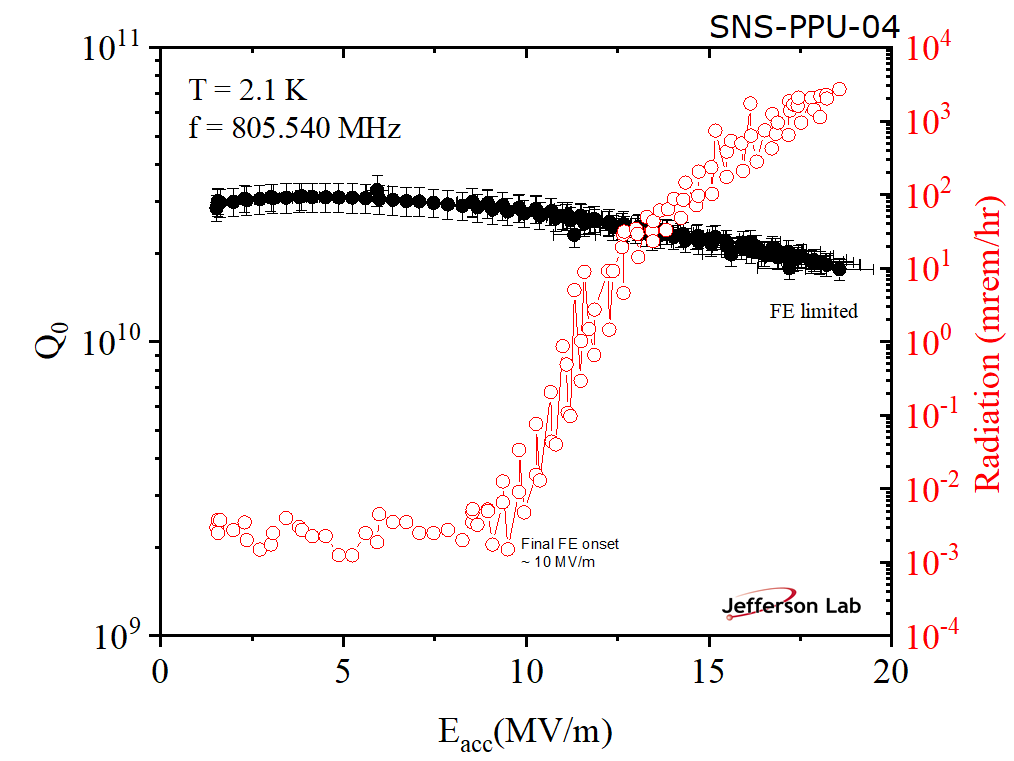 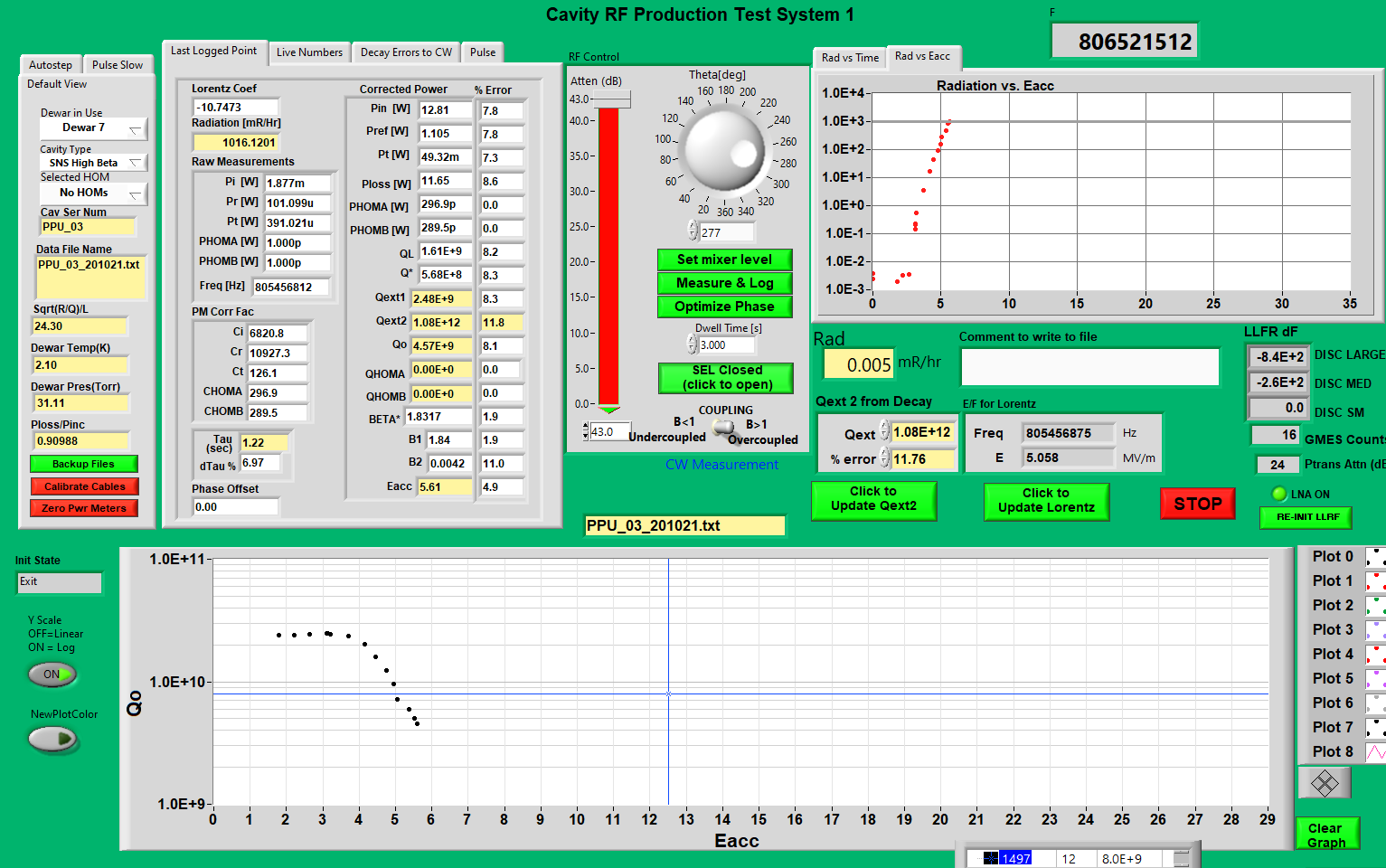 Cavity Test Results
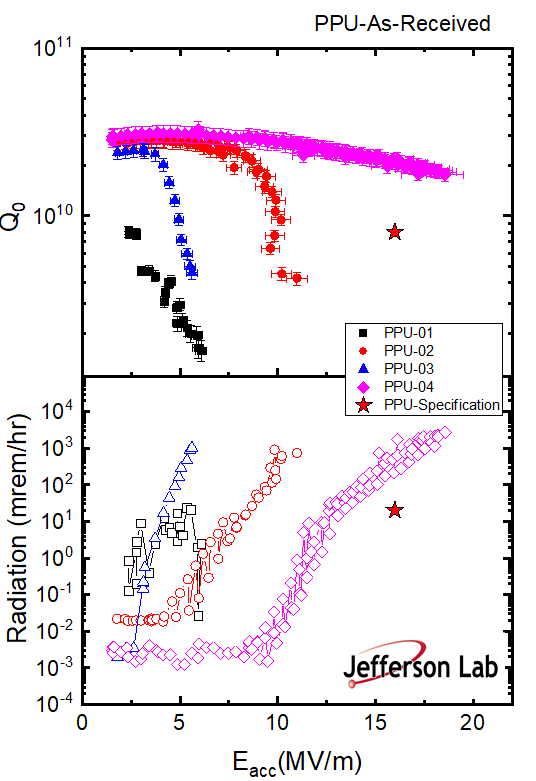 Two cavities were reprocessed at Jlab resulted in excellent performance
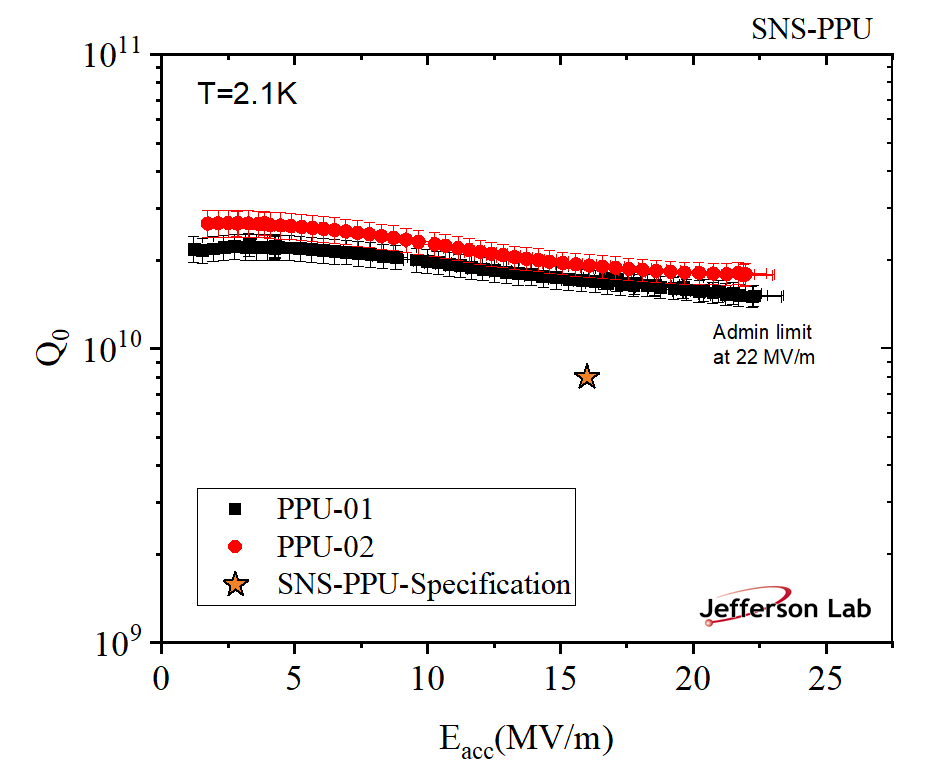 Cavity Test Results
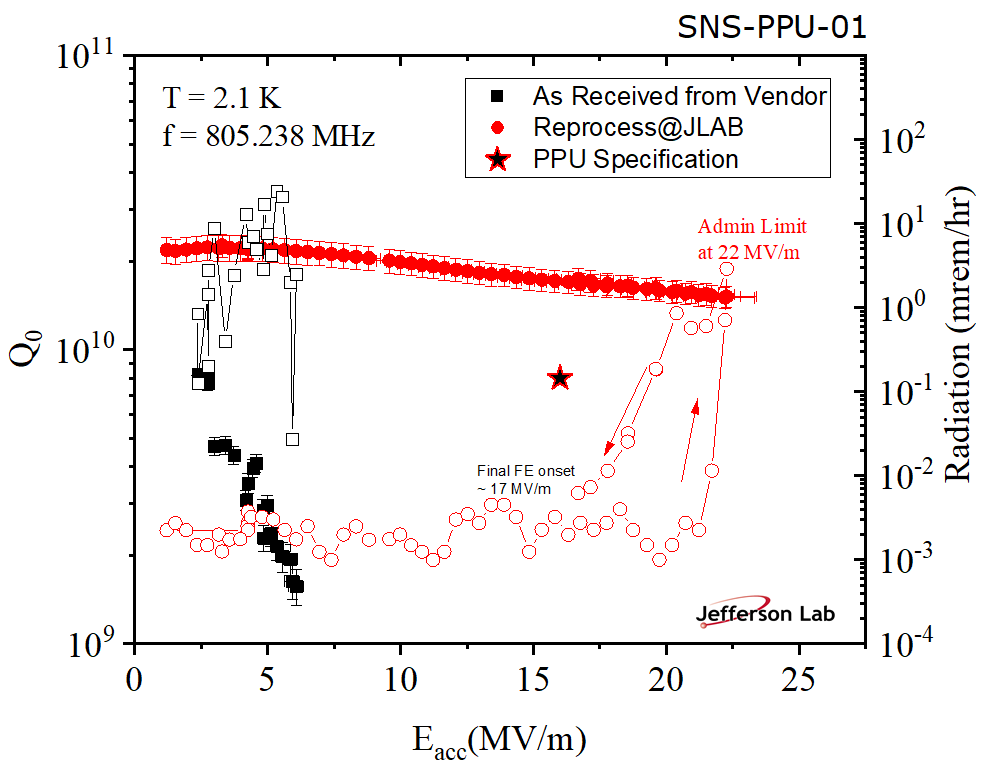 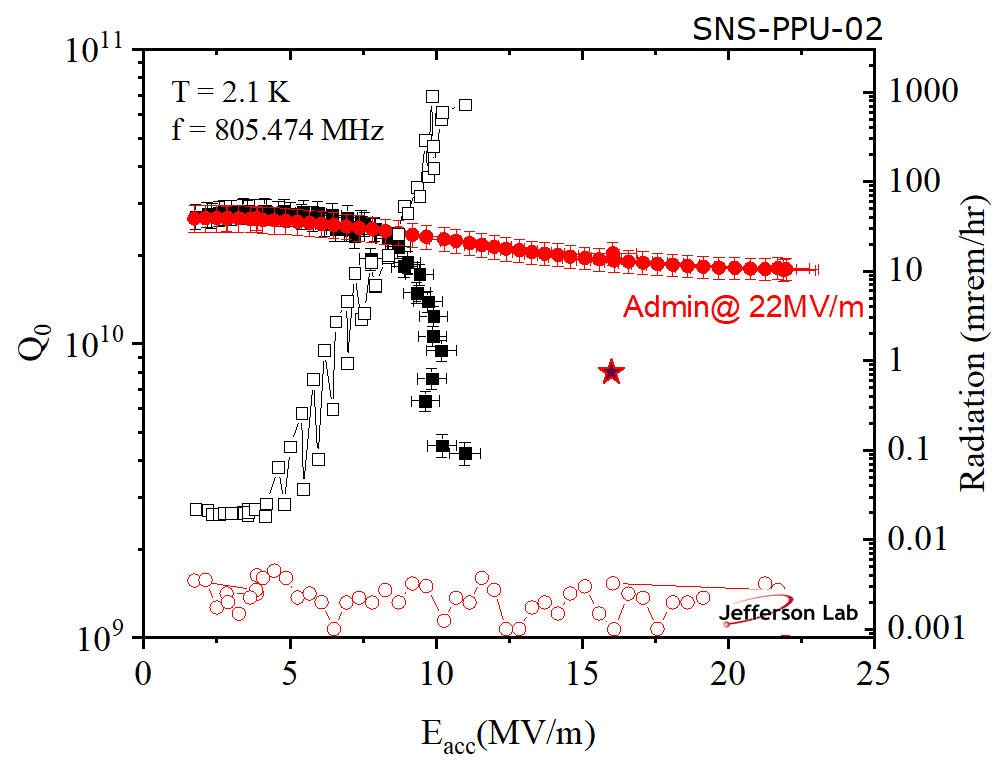 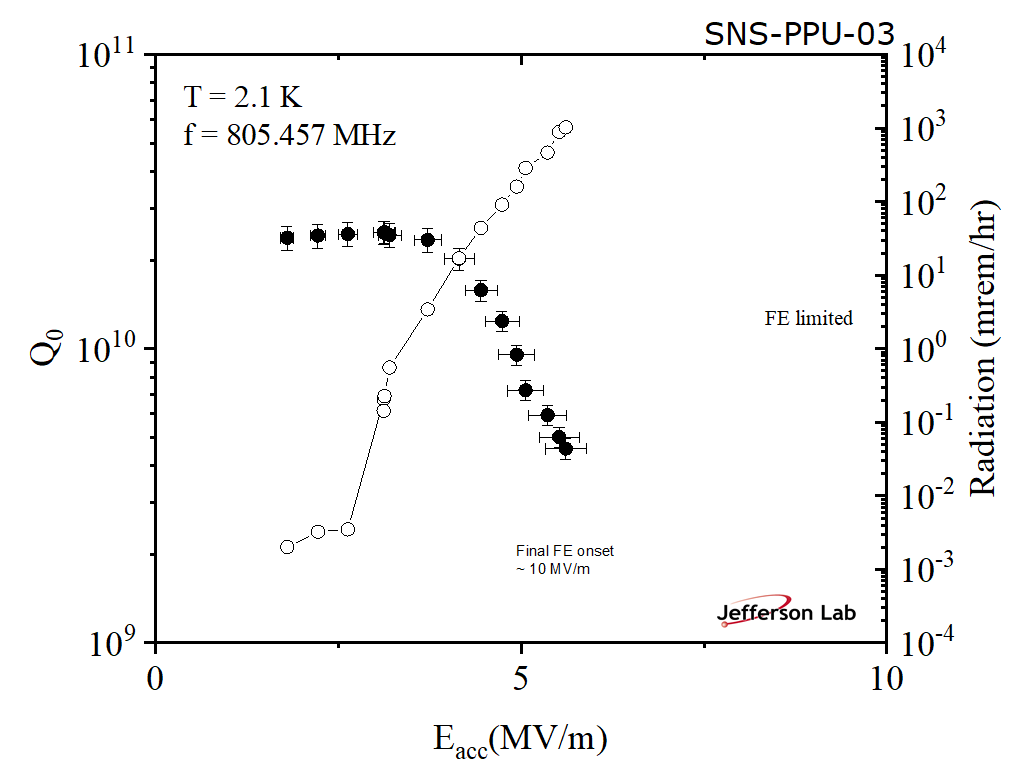 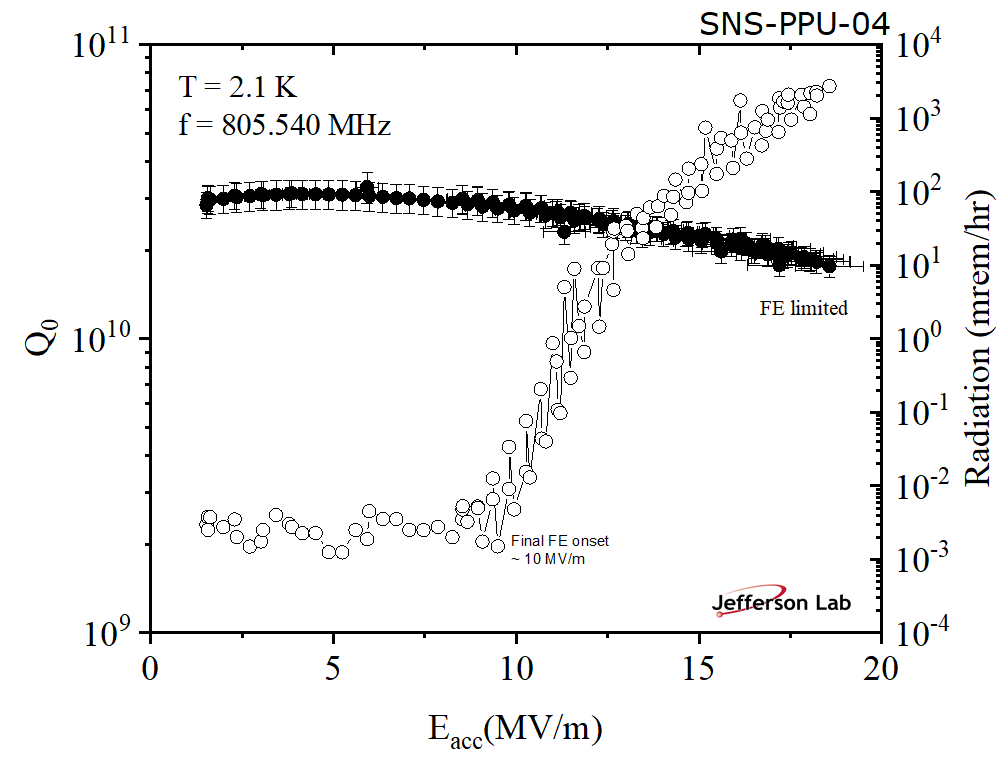